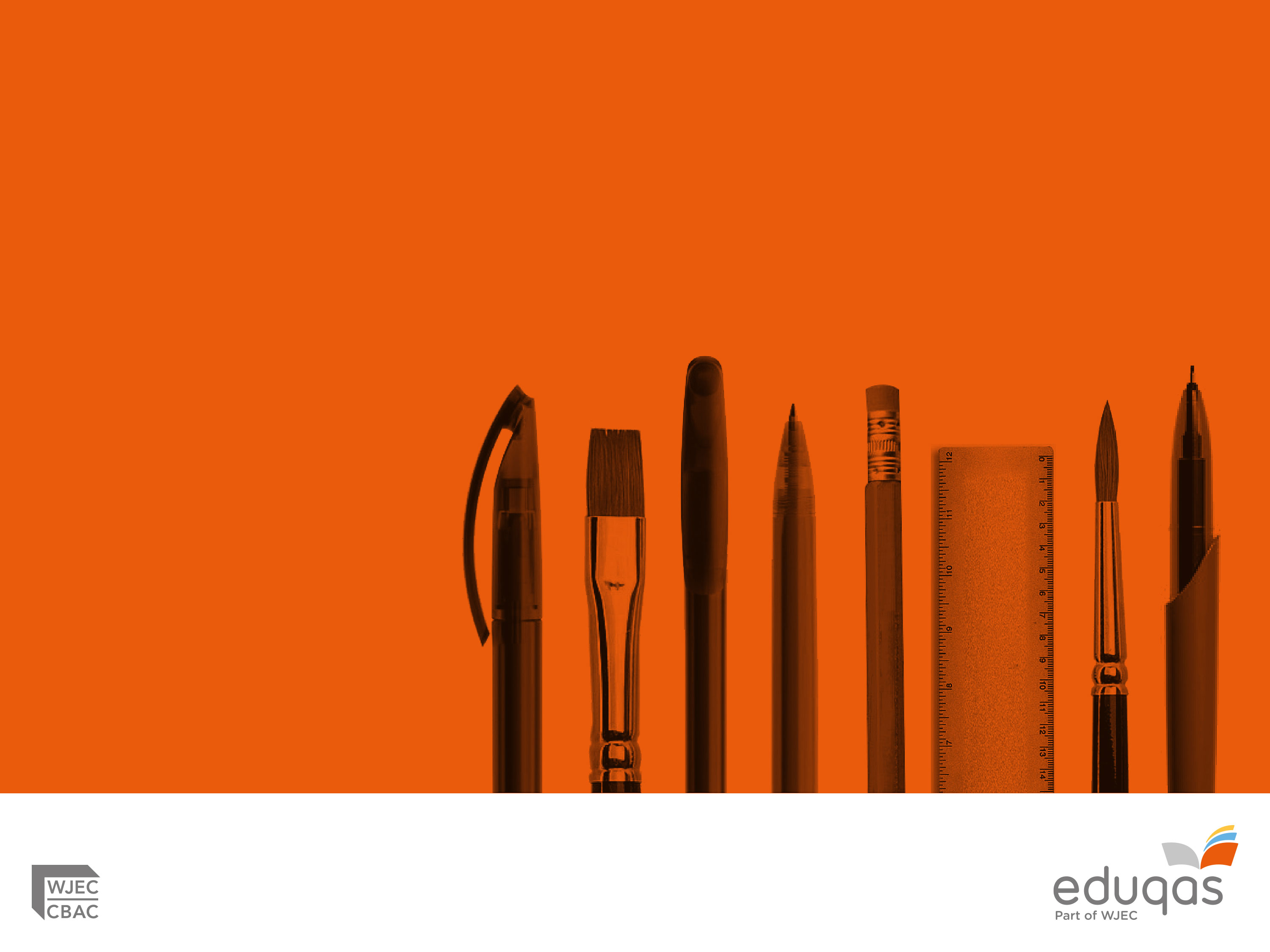 What makes a good essay?

Preparing your students for C3
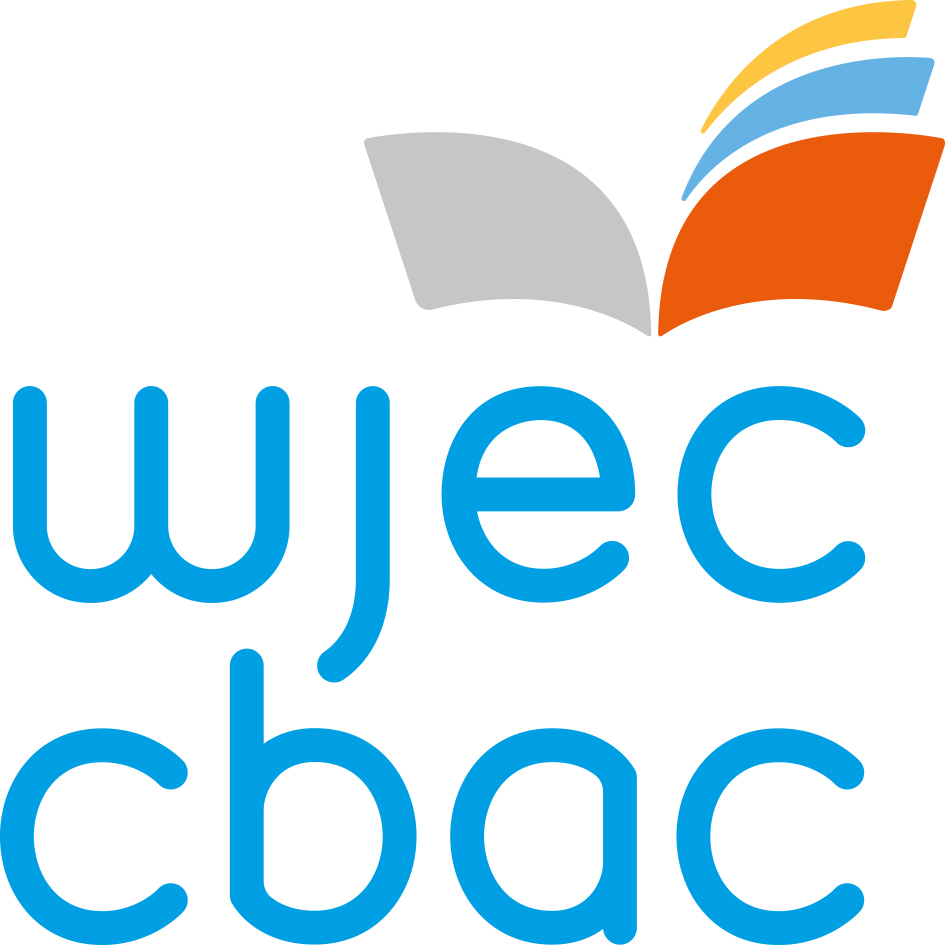 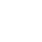 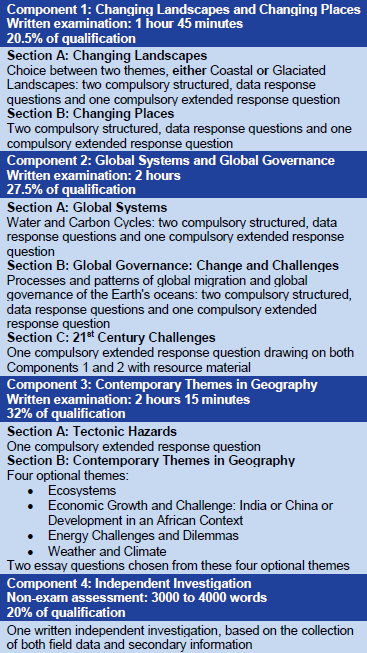 Assessmentstructure of A level:
C3 examination carries 32% of A level marks – this is the  highest weighting of all Components.
The examination comprises three extended response questions
[Speaker Notes: NB all three AOs will be rigorously applied. So you will NEED to be aware of this as you plan your essays.]
The C3 examination comprises….
One Tectonic Hazards essay from a choice of two - 38 marks
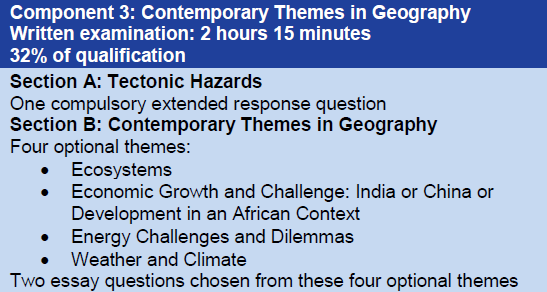 Two Contemporary Themes essays, each from a choice of two – 45 marks
Ensure that your students understand the assessment objectives
AO1	Knowledge and understanding
AO2	Application of knowledge  to interpret/analyse/evaluate
AO3 	Use of qualitative skills to construct arguments and draw conclusions
[Speaker Notes: The weighting of each AO differs between Section A and Section B but 20 marks are consistently available for the application of knowledge and understanding to interpret, analyse or evaluate geographical information. The quality of the argument constructed is dominant in Section A whereas more in-depth knowledge and understanding of the themes chosen should be displayed in Section B.]
Exemplar essay from Student Guide:
‘To what extent is the quality of governance the most important factor in the recovery of countries and communities from tectonic disasters?’ [38 marks]
AO1	Knowledge and understanding
AO2	Application of knowledge  to interpret/analyse/evaluate
AO3 	Use of qualitative skills to construct arguments and draw conclusions
Exemplar essay from Student Guide:
‘To what extent is the quality of governance the most important factor in the recovery of countries and communities from tectonic disasters?’ [38 marks]
AO1	Knowledge and understanding
AO2	Application of knowledge  to interpret/analyse/evaluate
AO3 	Use of qualitative skills to construct arguments and draw conclusions
[Speaker Notes: Red identifies the AO1 elements of the question, green the AO2.]
Exemplar essay from Student Guide:
‘To what extent is the quality of governance the most important factor in the recovery of countries and communities from tectonic disasters?’ [38 marks]
AO1	Knowledge and understanding
AO2	Application of knowledge  to interpret/analyse/evaluate
AO3 	Use of qualitative skills to construct arguments and draw conclusions
Exemplar essay from Student Guide:
‘To what extent is the quality of governance the most important factor in the recovery of countries and communities from tectonic disasters?’ [38 marks]
AO1	Knowledge and understanding
AO2	Application of knowledge  to interpret/analyse/evaluate
AO3 	Use of qualitative skills to construct arguments and draw conclusions
Exemplar essay from Student Guide:
‘To what extent is the quality of governance the most important factor in the recovery of countries and communities from tectonic disasters?’ [38 marks]
AO1	Knowledge and understanding
AO2	Application of knowledge  to interpret/analyse/evaluate
AO3 	Use of qualitative skills to construct arguments and draw conclusions
[Speaker Notes: The AO2 element is largely steered by the command word (stem). This is what will tell candidates how to answer the question, but candidates should remember that key and specialised concepts could give their discussions a framework that will be given credit. Reference to applicable key or specialised concepts (implied or explicit) will be credited.
Key concepts: place, space, scale (temporal and spatial) and environment
Specialised concepts: causality, equilibrium, feedback, identity, inequality, interdependence, globalisation, mitigation and adaptation, representation, risk, resilience, sustainability, systems, and thresholds]
Ensure that your students understand each of the four C3 commands
[Speaker Notes: Definitions from Teacher Guides (pages 5 – 9). These commands ask the student to formulate a debate or an argument. They should use any relevant knowledge and understanding to help them do so.]
Exemplar essay from Student Guide:
‘To what extent is the quality of governance the most important factor in the recovery of countries and communities from tectonic disasters?’ [38 marks]
AO1	Knowledge and understanding
AO2	Application of knowledge  to interpret/analyse/evaluate
AO3 	Use of qualitative skills to construct arguments and draw conclusions
[Speaker Notes: AO3 qualitative skills could include the skill of presenting a well-constructed, ordered, logical argument, constructing relevant diagrams or sketch maps in support, or the skill of reaching conclusions. The candidate does not have to include a concluding paragraph to gain full marks for AO3 – conclusions could be ongoing.]
Component 3 Band 4 descriptors:
[Speaker Notes: These are the requirements for reaching the top band in Section A.]
Tackling AO2……..
Students should be able to apply relevant concepts to each essay question. Display these clearly in the classroom and refer to them often – enable the students to identify these as strands that run through their A Level studies
Students should identify the command word and create a debate or argument around it
Using contrasting and/or evaluative language can help focus students on AO2. ‘However’, ‘on the other hand..’, nevertheless..’, ‘ as opposed to…’ and ‘yet’ are very useful tools
Draw knowledge together to reach rational conclusions to the argument or debate. Use appropriate language e.g. ‘in conclusion…’ ‘in summary…’, ‘therefore…’
[Speaker Notes: Candidates will need to develop the toolkit to respond to the AO2 element in each of the three essays in Component 3. Above are some suggestions that could provide a framework for developing this skill.]